PowerPoint Data Flowchart Template
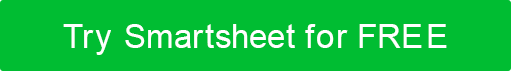 When to Use This Template: Use the data flowchart template when you need to visualize how data moves through your systems, making it easier to identify and understand each step from input to output. It's perfect for projects aimed at improving or securing data processes. 
  
Notable Template Features: This template is designed to clearly show data pathways, storage points, and how data is processed within any system. It offers customizable elements to accurately represent different data flows, aiding in the detection of potential bottlenecks or vulnerabilities in data handling.
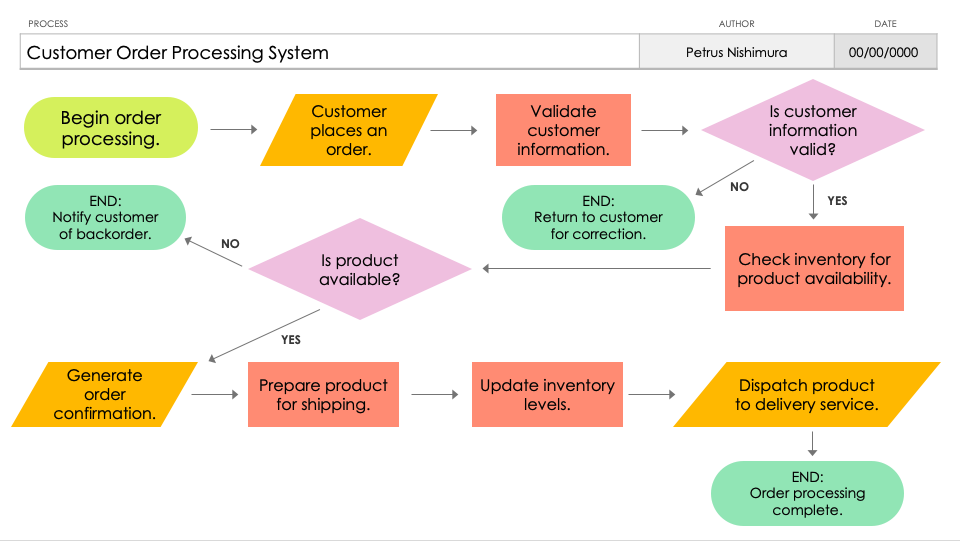 Is customer information valid?
Validate customer information.
Customer places an order.
Begin order processing.
NO
YES
END: 
Notify customer 
of backorder.
END:
Return to customer 
for correction.
Is product available?
Check inventory for product availability.
NO
YES
Generate order confirmation.
Prepare product for shipping.
Update inventory 
levels.
Dispatch product 
to delivery service.
END:
Order processing complete.
DIAMOND: 
Decision Point
NO
RECTANGLE: 
Process Step
OVAL: 
Start / End 
of the Process
PARALLELOGRAM: 
Input / Output
YES
– KEY –